GERAK VERTIKAL
GERAK VERTIKAL
KE ATAS
KE BAWAH
JATUH BEBAS
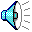 V
GERAK VERTIKAL KE ATAS
DASAR TEORI 
	Agar benda dapat bergerak ke atas maka benda harus mempunyai kec awal dan pada saat benda berada di titik puncak kecepatan benda = 0
Rumus penting:
	a) Vt=vo-gt
	b) ht=vot-½ gt2
	c) vt2=vo2-2gh
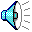 Keterangan rumus :
Vo = kecepatan awal (m/s)Vt = kecepatan pada saat t (m/s) t  = waktu benda bergerak (s) g = percepatan gravitasi (m/s2) h = panjang lintasan benda bergerak (m)
CONTOH 1
Sebuah bola dilempar ke atas dengan kecepatan awal 20 m/s, ketinggian maksimum yang dicapai adalah ?
LATIHAN 1
1. Sebuah bola dilempar ke atas dengan kecepatan awal 20  m/s, 	Maka waktu yang digunakan untuk mencapai titik tertinggi adalah … sekon.

2. Benda dilempar dengan kecepatan tertentu sehingga mencapai tinggi maksimum 80 m. Besarnya kecepatan awal benda adalah … m/s.
Solusi
g
v
VERTIKAL KEBAWAH
DASAR TEORI 
Gerak vertikal ke bawah terjadi jika sebuah benda dari ketinggian tertentu dilepas dengan kecepatan awal
Rumus penting:
	a) Vt=vo+gt
	b) ht=vo t+½ gt2
	c) vt2= vo2+2gh
Keterangan:
CONTOH 2
Sebuah benda dilempar lurus ke bawah dengan kecepatan 10 m/s dari atas pohon dengan ketinggian 30 meter. Berapa besar kecepatan benda setelah 2 sekon dilempar!
	Penyelesaian:
	Diketahui: 		ditanyakan:
Vo= 10 m/s		Vt ?
h  = 30 m
t   = 2 s
LATIHAN 2
Sebuah benda dilempar lurus ke bawah dengan kecepatan 10 m/s dari atas pohon dengan ketinggian 30 meter. Berapa besar kecepatan benda pada saat mencapai tanah!

2.  Kelereng dilemparkan ke bawah dari ketinggian 20 meter dengan kecepatan awal tertentu. Jika waktu yang diperlukan benda sampai di tanah 4 sekon, hitunglah kecepatan awalnya.
Solusi
JATUH BEBAS
DASAR TEORI 
Gerak jatuh bebas dapat terjadi jika benda dijatuhkan dari ketinggian tertentu tanpa kecepatan awal

Rumus penting:
	a) vt= gt
	b) ht=½ gt2
	c) vt2= 2gh
Vo=0
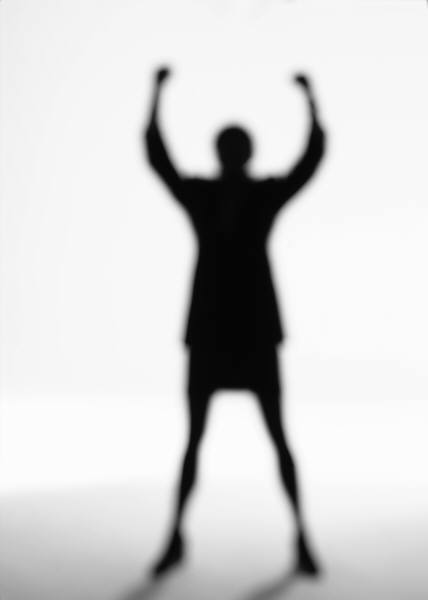 CONTOH 3
Sebuah bola basket dijatuhkan dari ketinggian 20 meter tanpa kecepatan awal. Hitunglah waktu benda sampai di tanah!
	Penyelesaian: